Learning Objective
I will solve contextual quadratic problems.
Success Criteria
At the end of the lesson, I will be able to:
Solve contextual quadratic problems
Concept Development
Solving problems using quadratic problems involves the following steps:
Step 1: Use a variables to define an unknown value
Step 2:  Form an equation using the key words in the stated problem and the variable
Step 3:  Solve the equation
Step 4:  Answer the question in words
Cambridge Ex 3L Q1
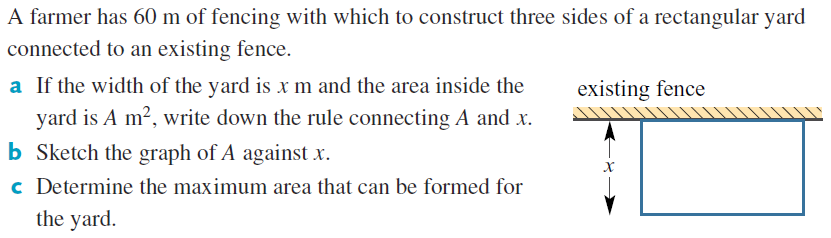 Cambridge Ex 3L Q2
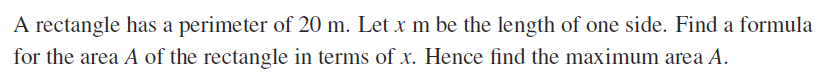 Cambridge Ex 3L Q6
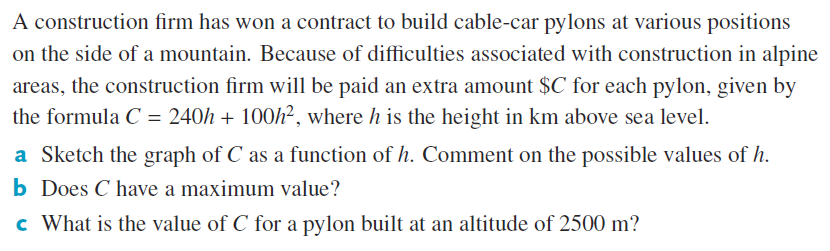 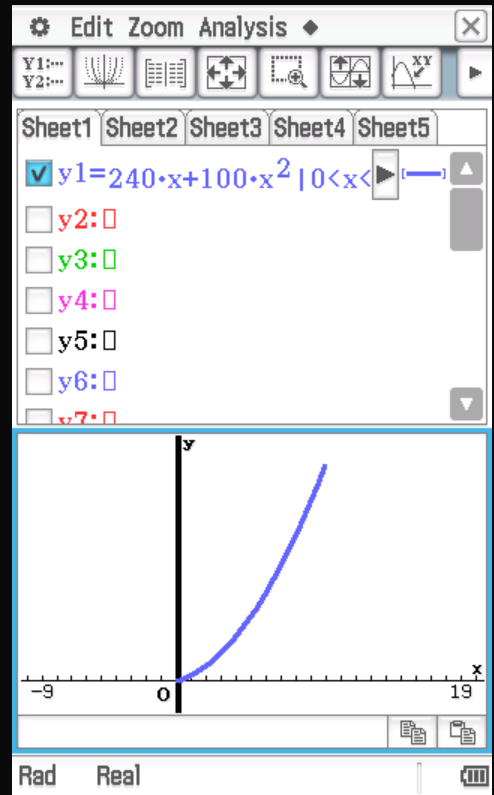 Yes as height can only be up to a certain amount.
Cambridge Ex 3L Q8
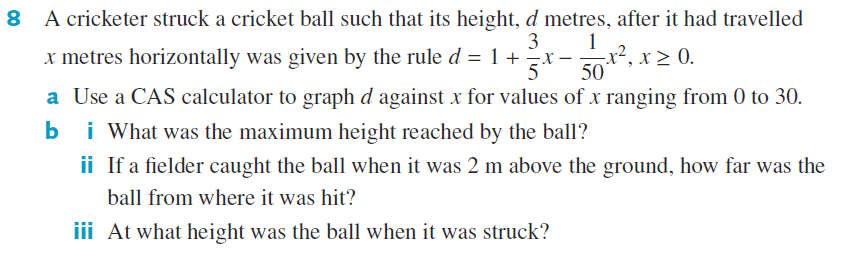 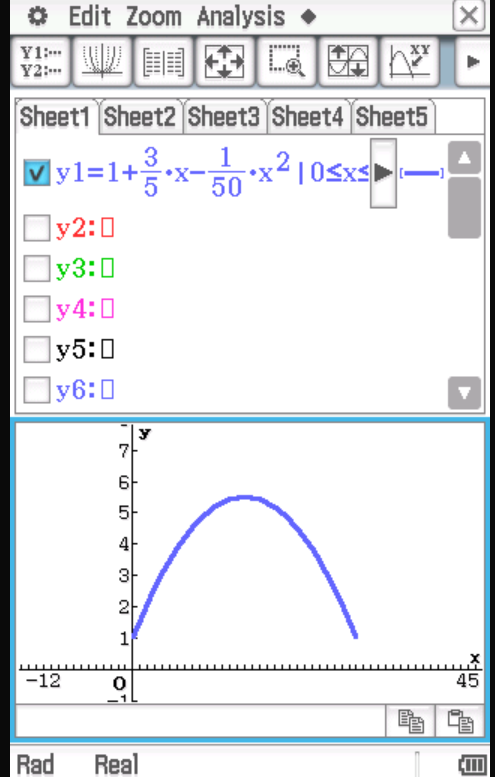 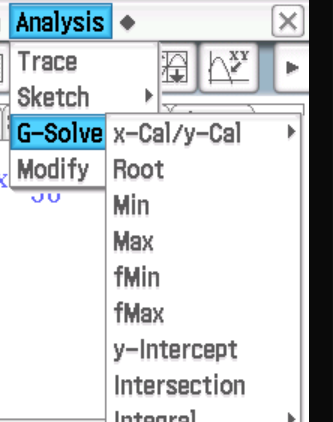 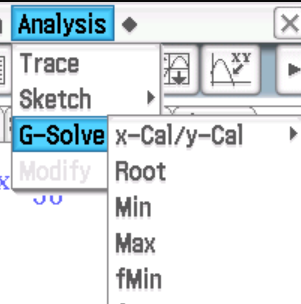 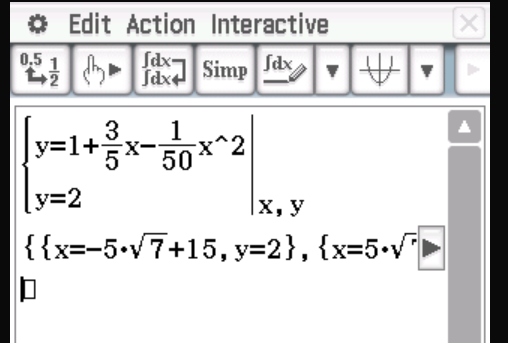 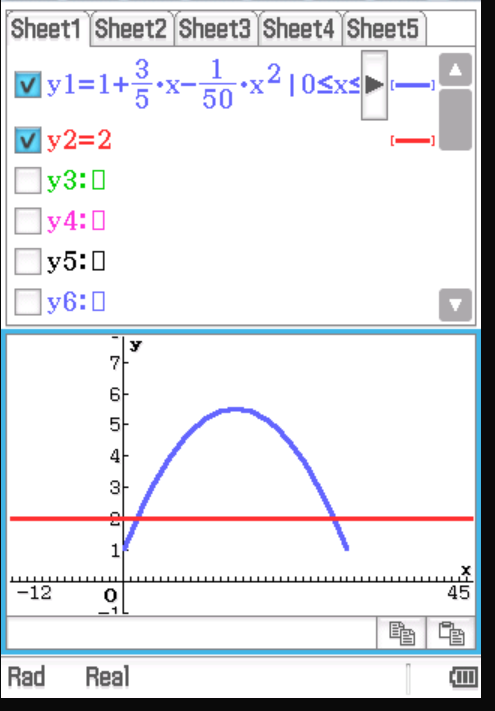 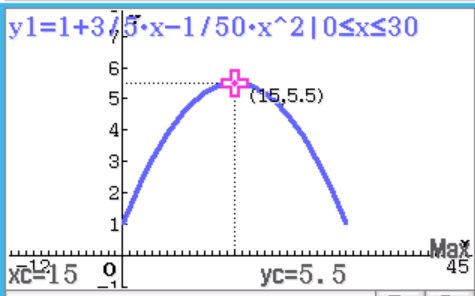 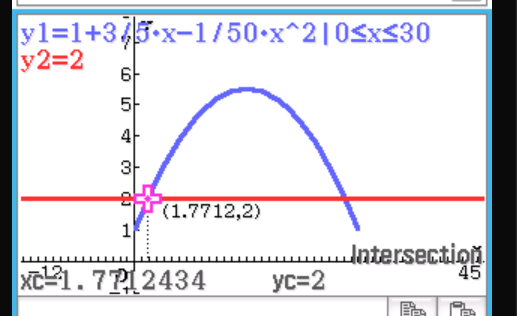 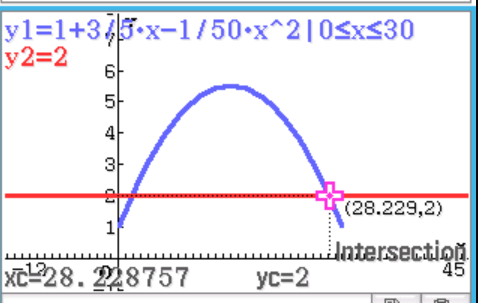 Independent Practice
Complete Cambridge Ex 3L